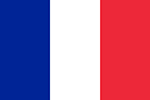 French Phonetic Alphabet
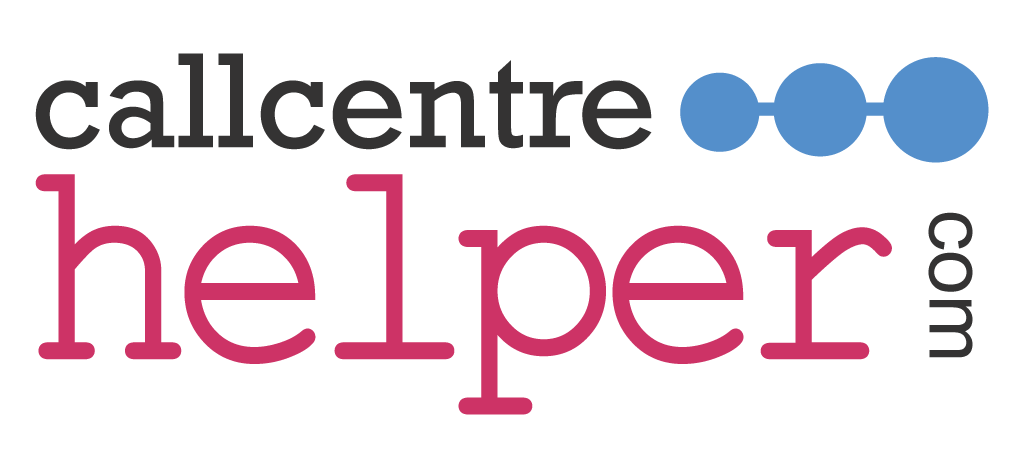